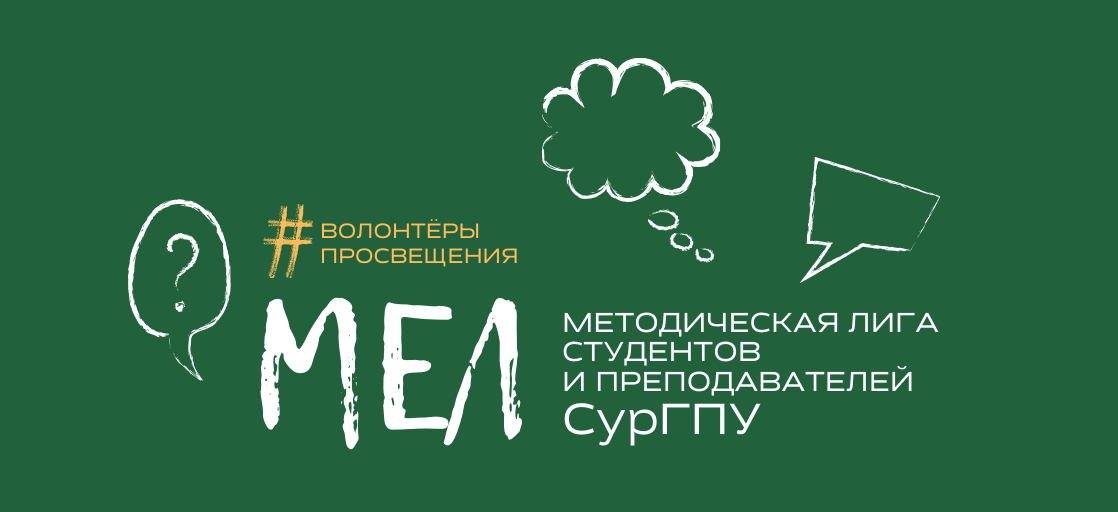 Актуальностьпроекта
Противоречие между методическим потенциалом вуза и: 
1) слабой систематизацией имеющихся практик,
2) низким уровнем вовлечения студентов
    в просветительское добровольчество
Реализация просветительской миссии педагогического вуза
Проблемы дистанционного обучения
Средство решения проблемы – 
                                 создание онлайн-платформы «МЕЛ»

Сроки
Проекты-прототипы – около 10 лет работы
Новые проекты – менее года реализации
Онлайн-платформа «МЕЛ» – апрель 2020 года
Дальнейшее функционирование «МЕЛ» – постоянно
Цель проекта
Создать онлайн-платформу для реализации просветительского добровольчества в БУ «Сургутский государственный педагогический университет»
База реализации проекта
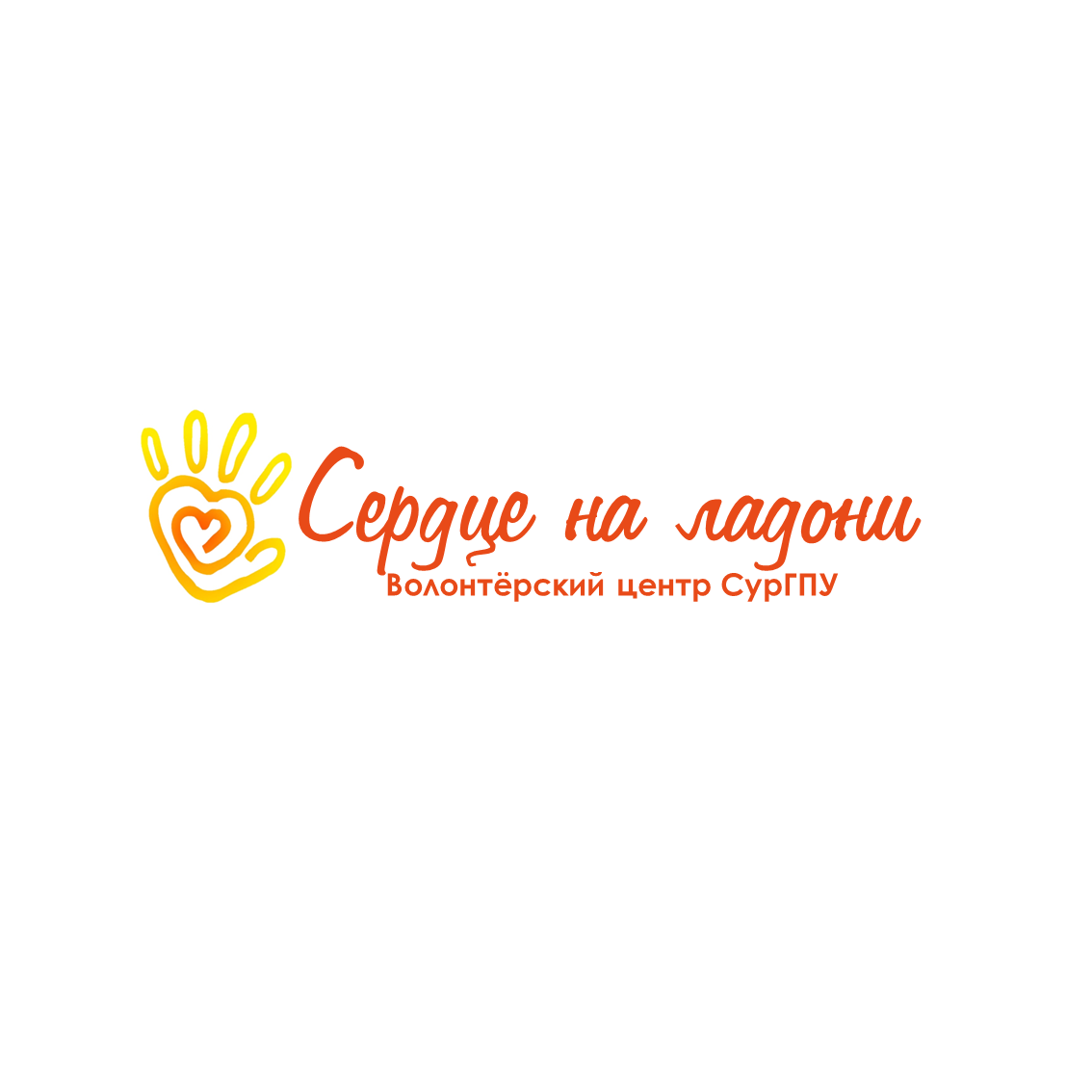 135
волонтёров
просвещения
Кураторские программы
Проекты студенческих объединений
Традиционные дела волонтёрского центра СурГПУ
Профессиональные инициативы кафедр
Структура онлайн-платформы
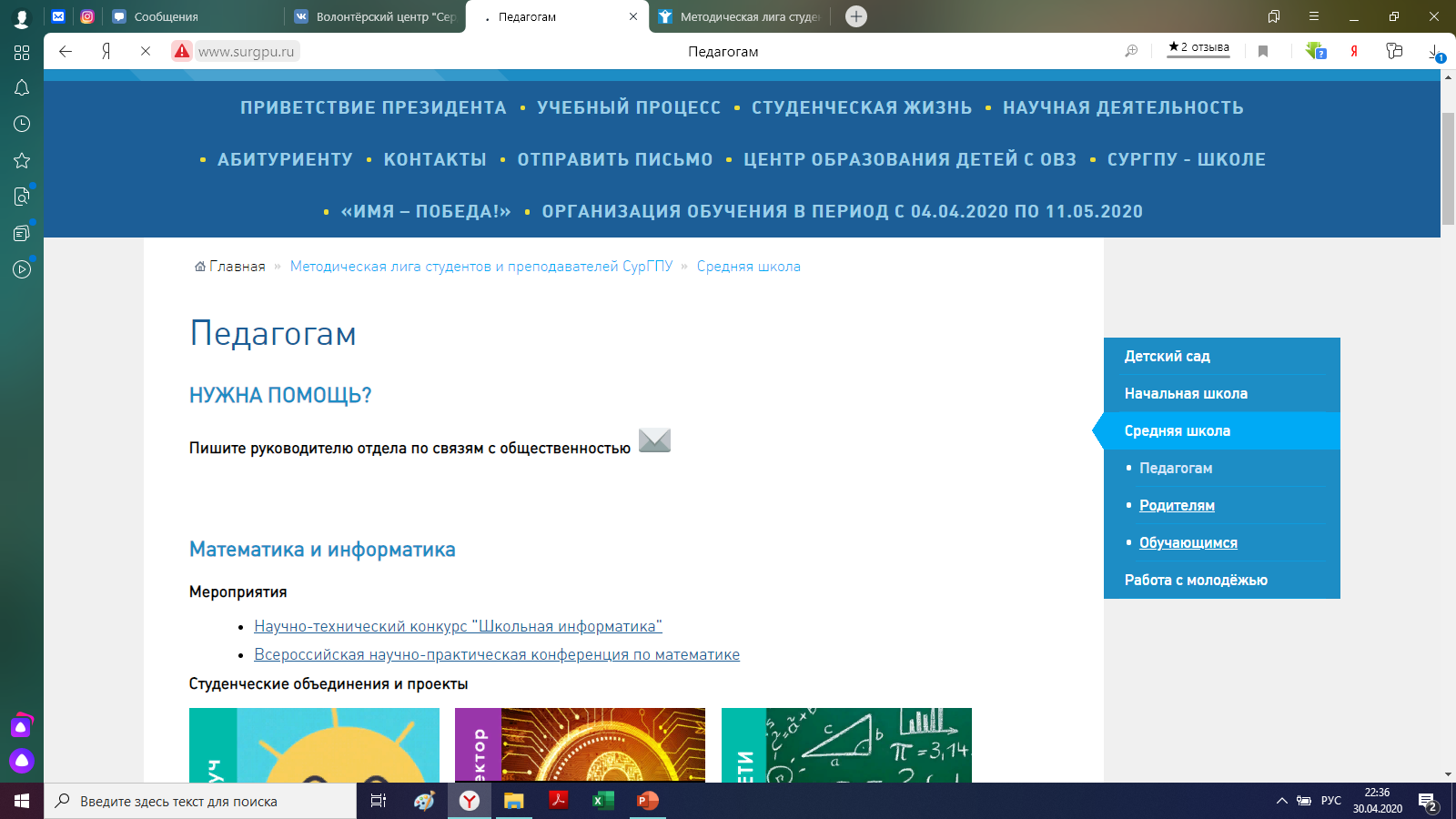 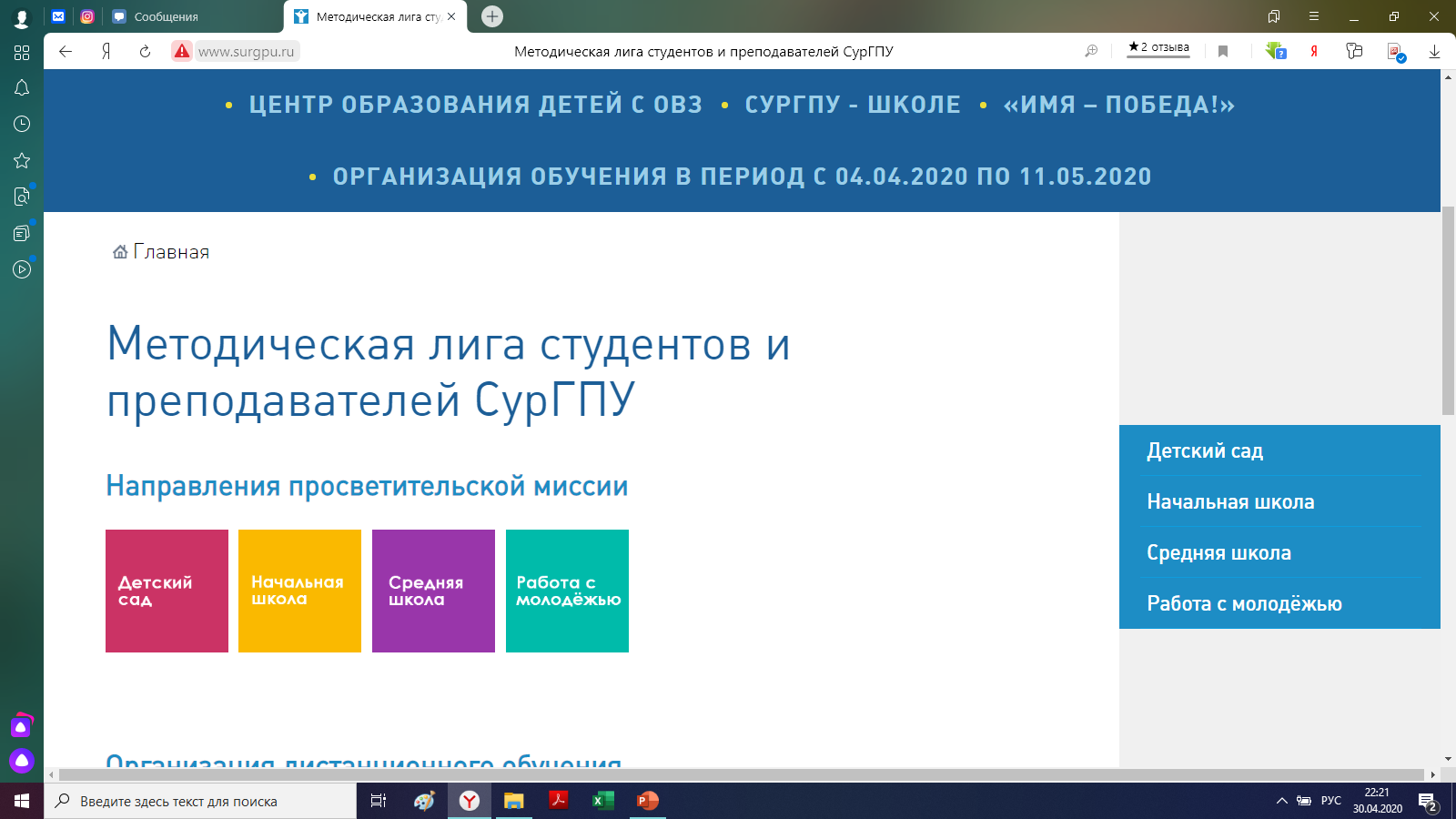 Технически представляет собой страницу на сайте 
с внешними ссылками на файловые хранилища, 
соцсети и почтовый адрес колл-центра СурГПУ
Добровольческие проекты, 
размещённые на онлайн-платформе «МЕЛ»
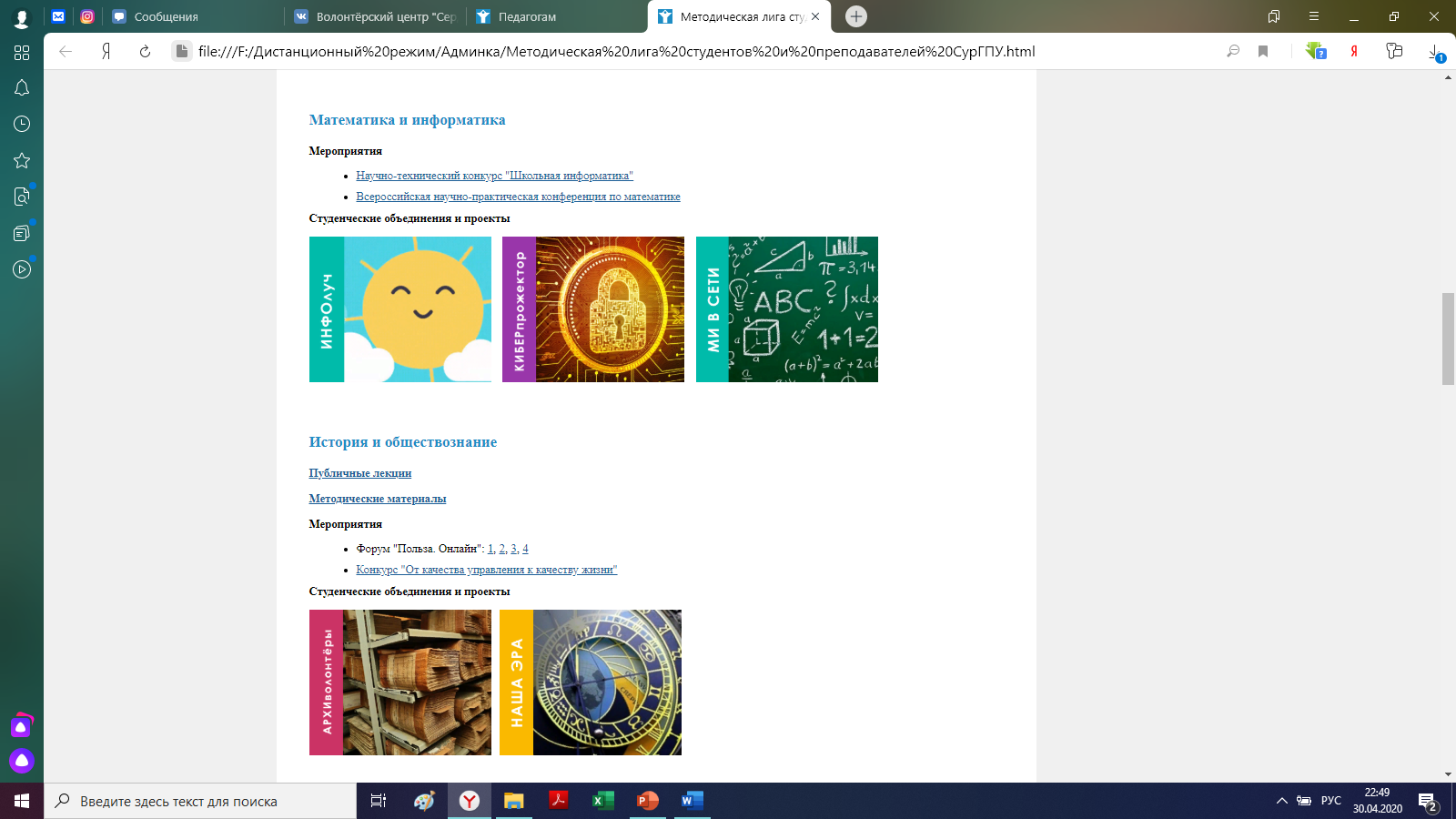 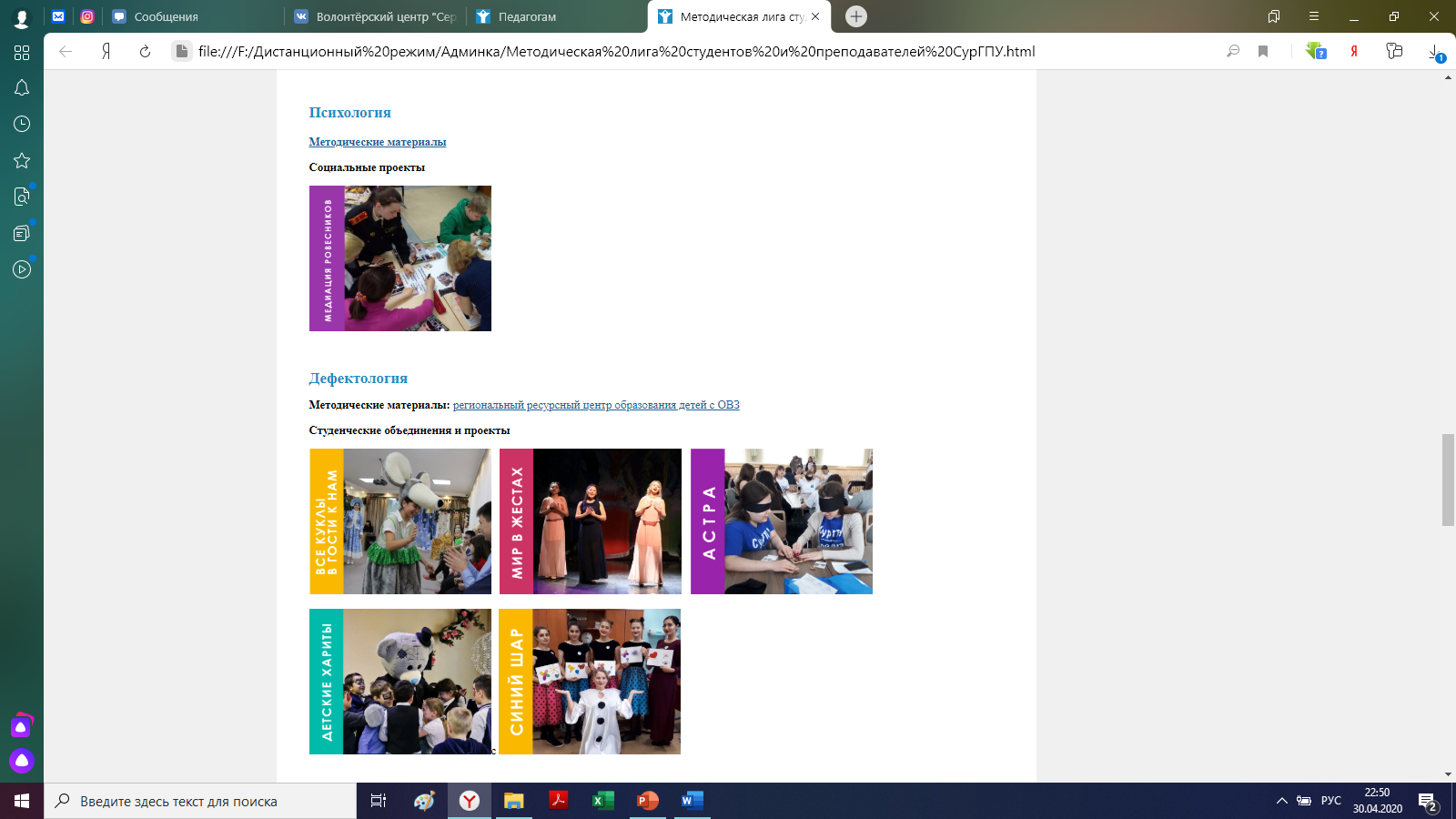 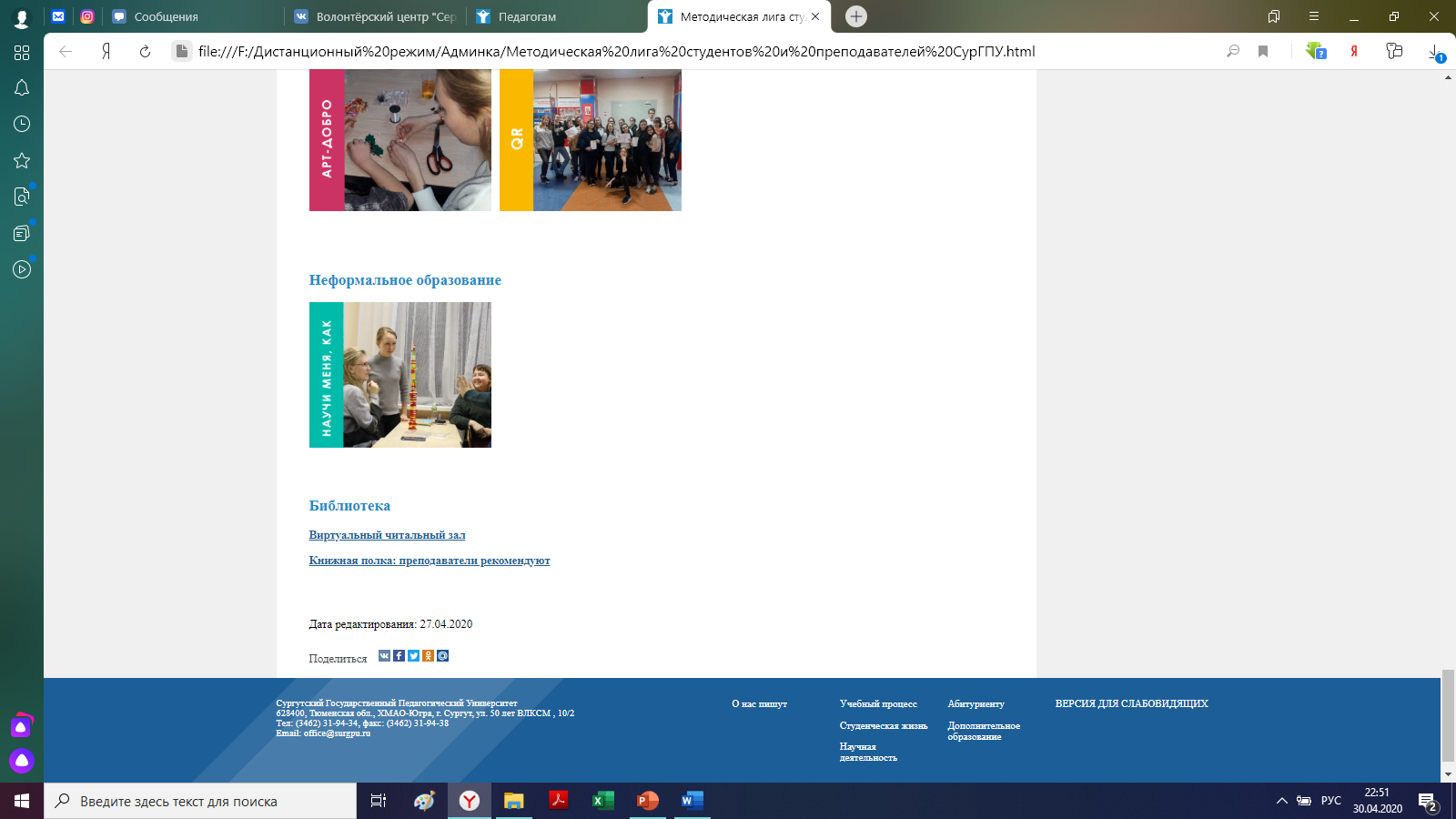 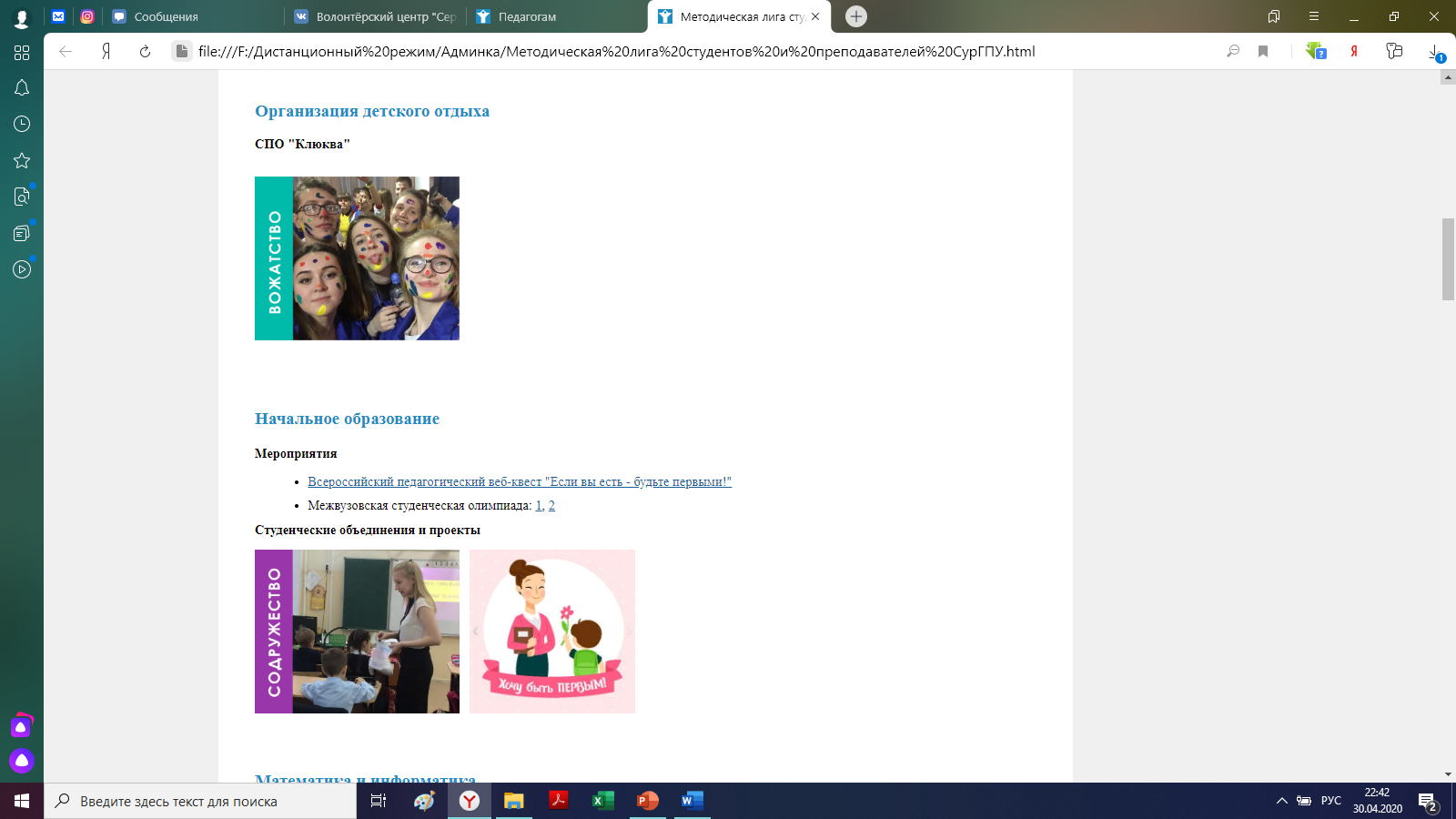 Добровольческие проекты, 
размещённые на онлайн-платформе «МЕЛ»
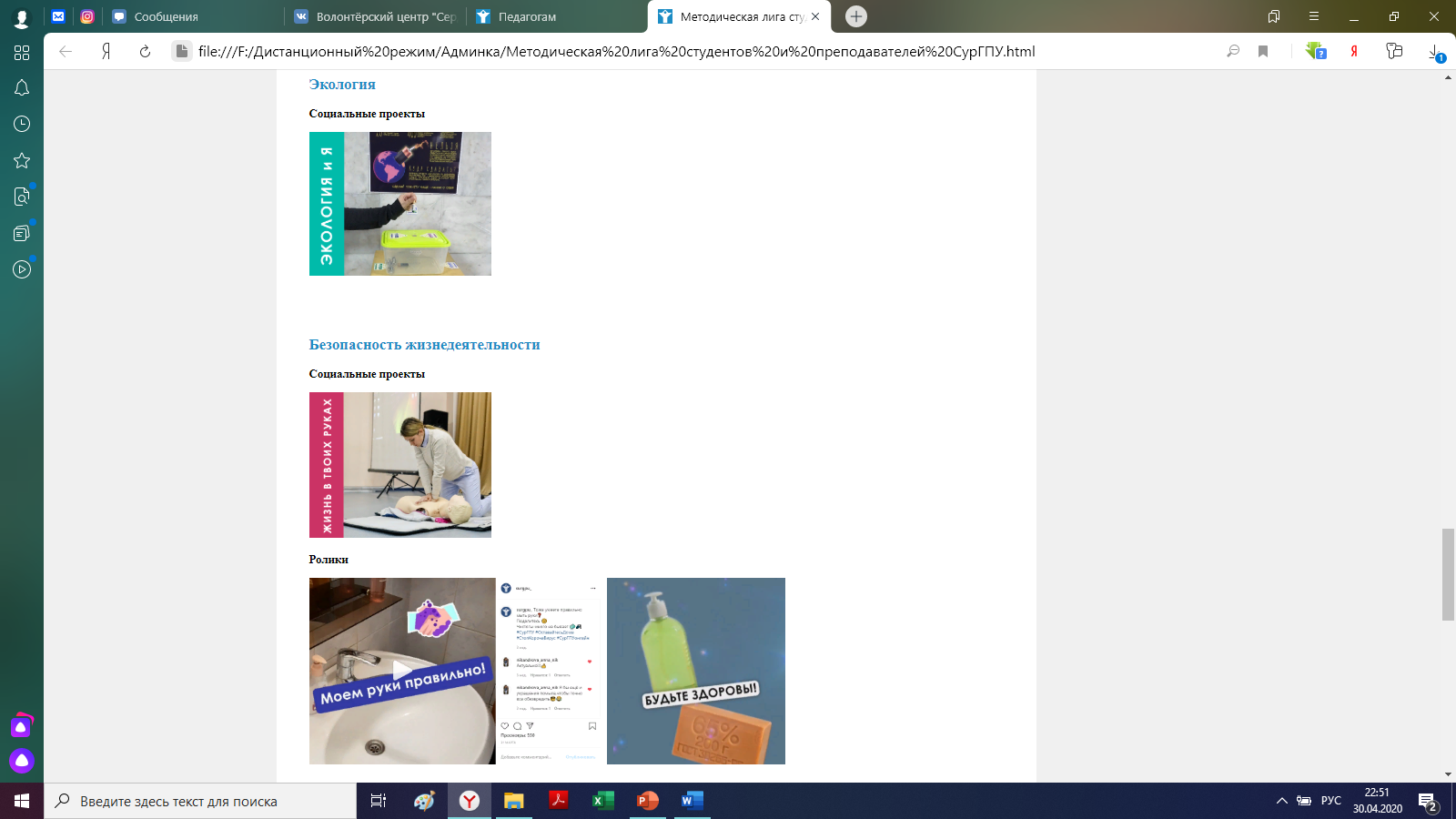 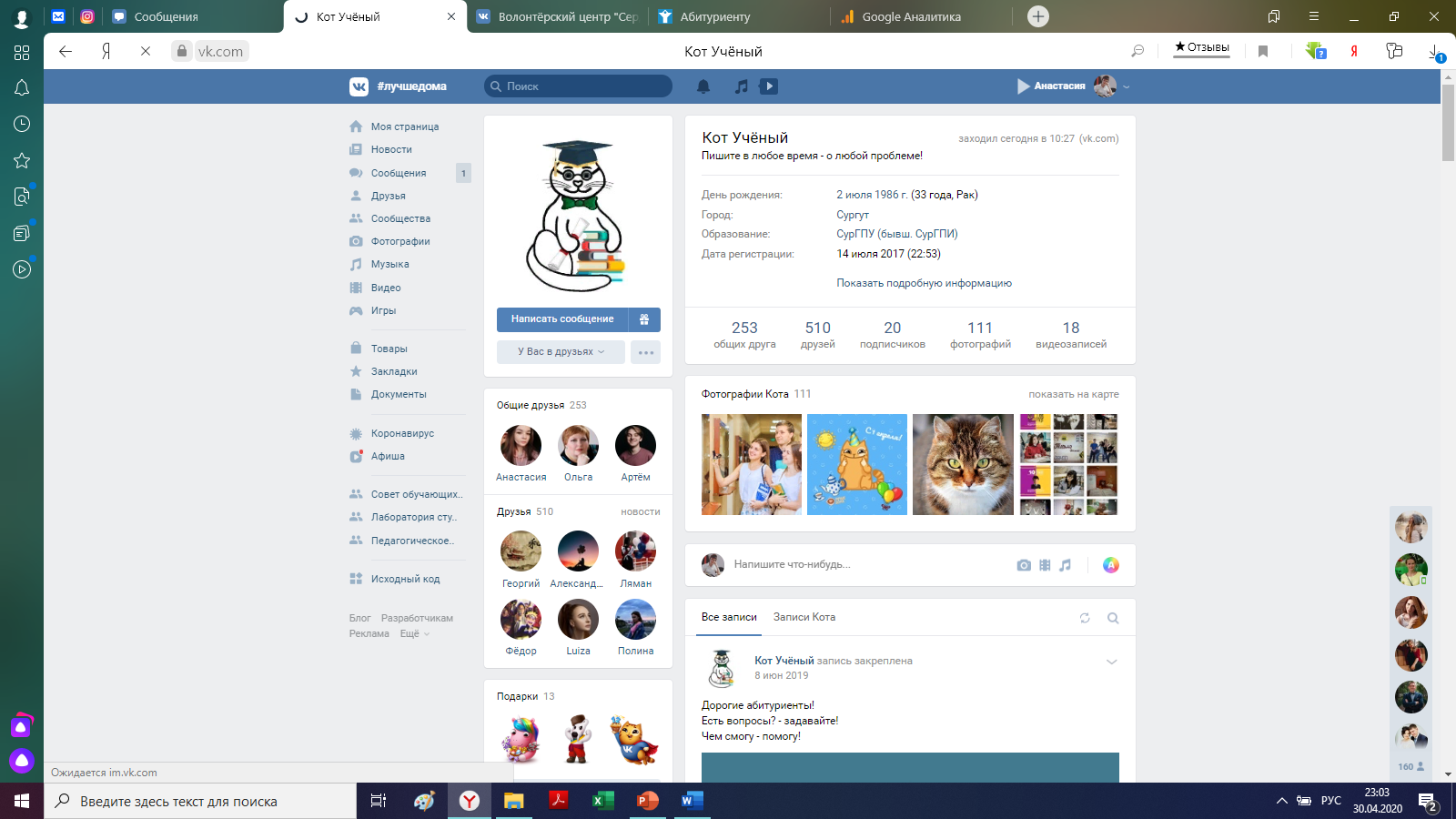 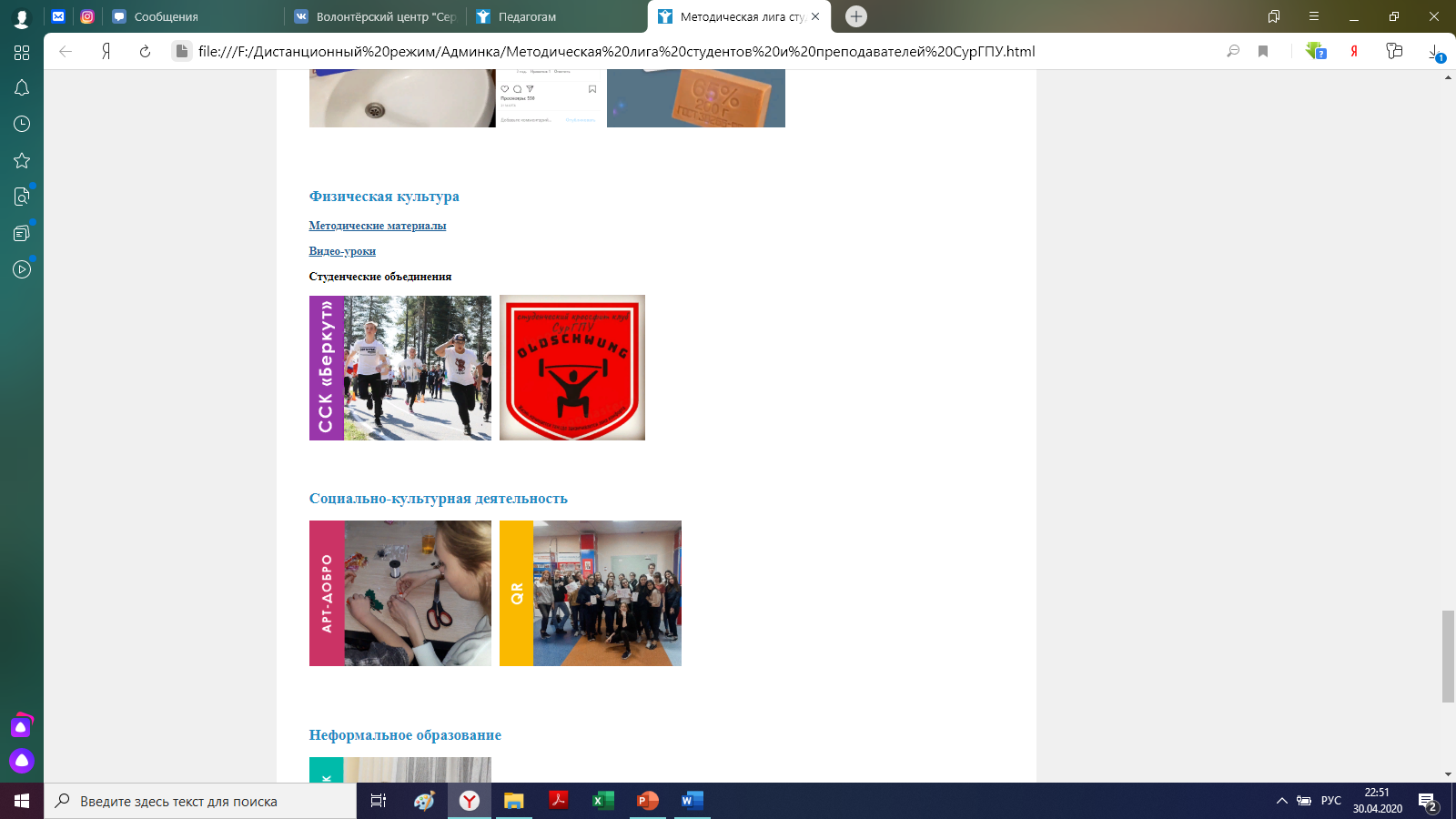 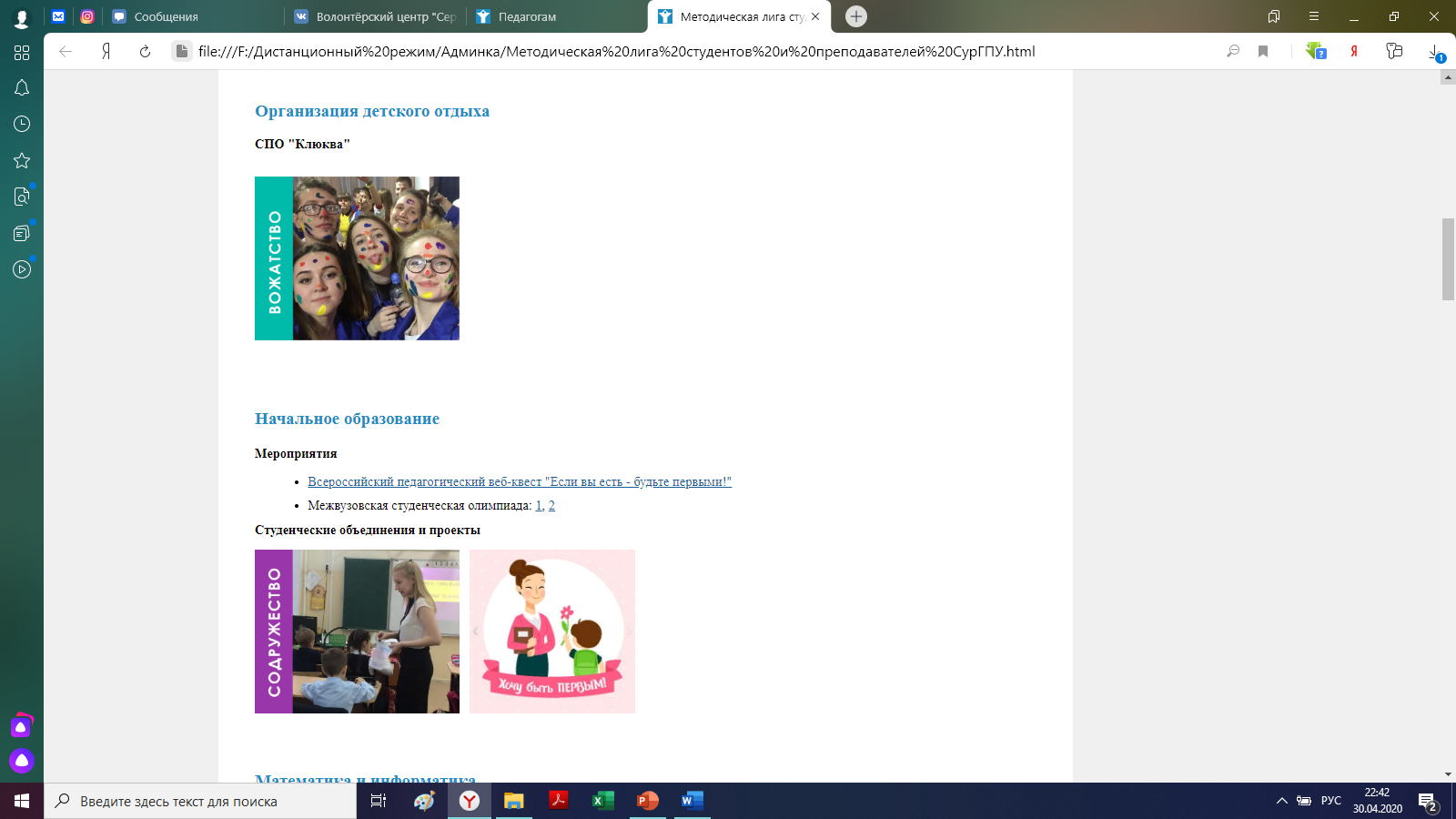 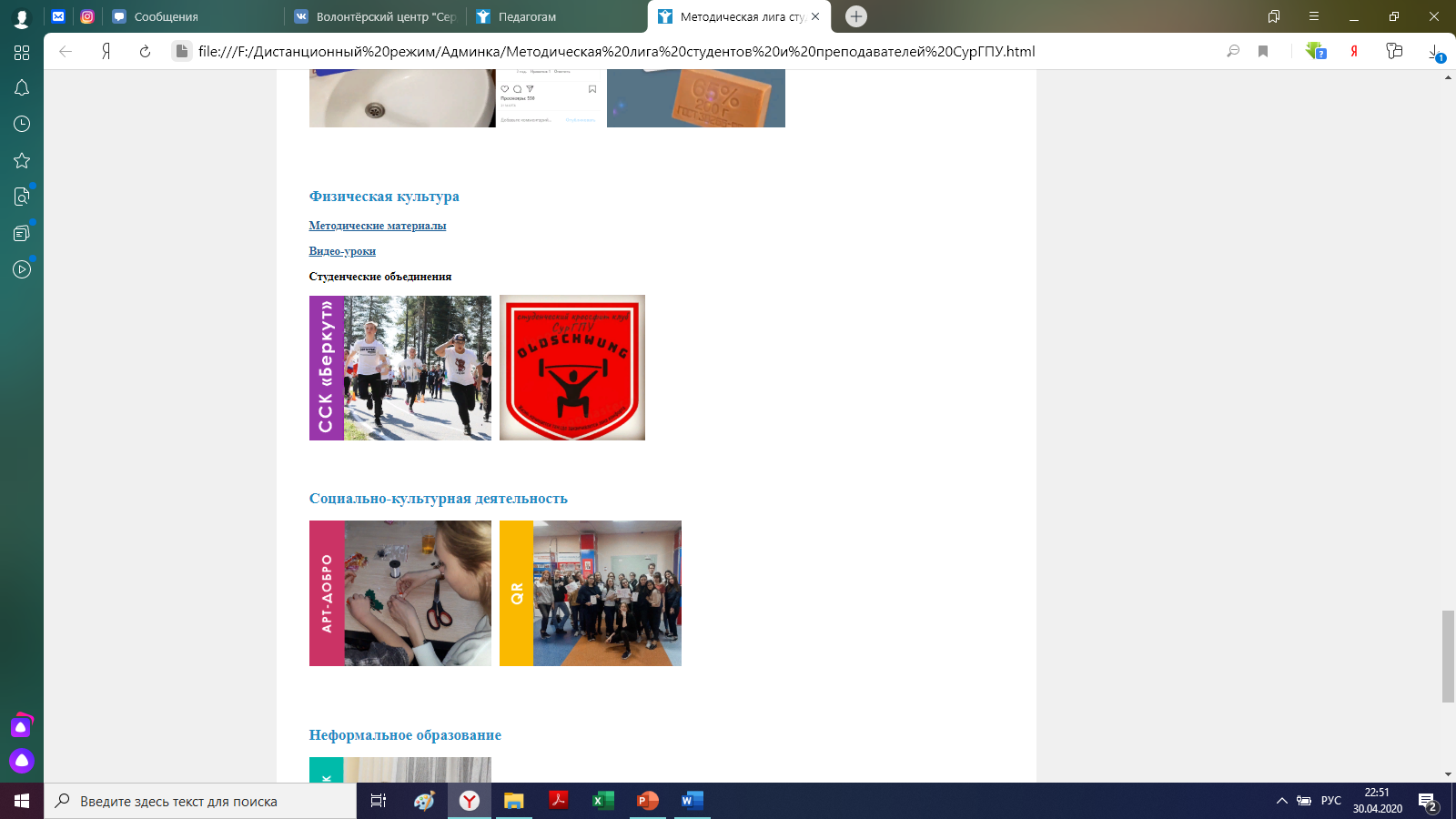 Результаты
24 просветительских проекта
Полный охват направлений подготовки СурГПУ (17)
Наибольшее количество подписчиков - у PR-проекта, основанного на добровольческой инициативе «Инстаграм СурГПУ» - 2500 человек
Количество подписчиков страниц просветительскихпроектов – от 50 (педотряд «Синий шар») до 960 человек (студенческий спортклуб «Беркут»)
Количество просмотров страницы «МЕЛ» в сутки – от 45 до 98
Первое обращение за консультацией к волонтёрам получено спустя сутки после создания онлайн-платформы (запрос к студентам-математикам)

     Фрагмент гугл-аналитики сайта СурГПУ:
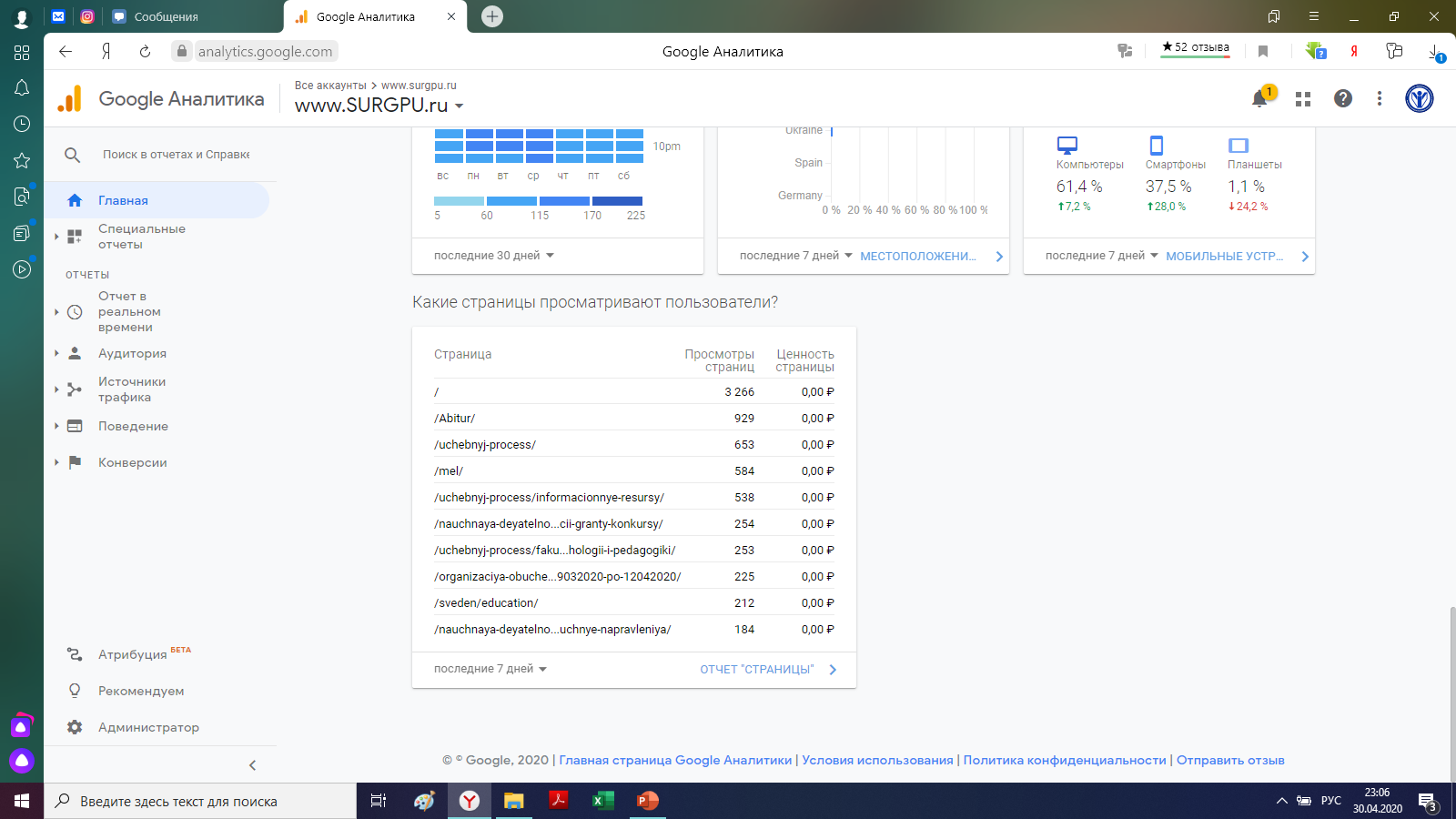 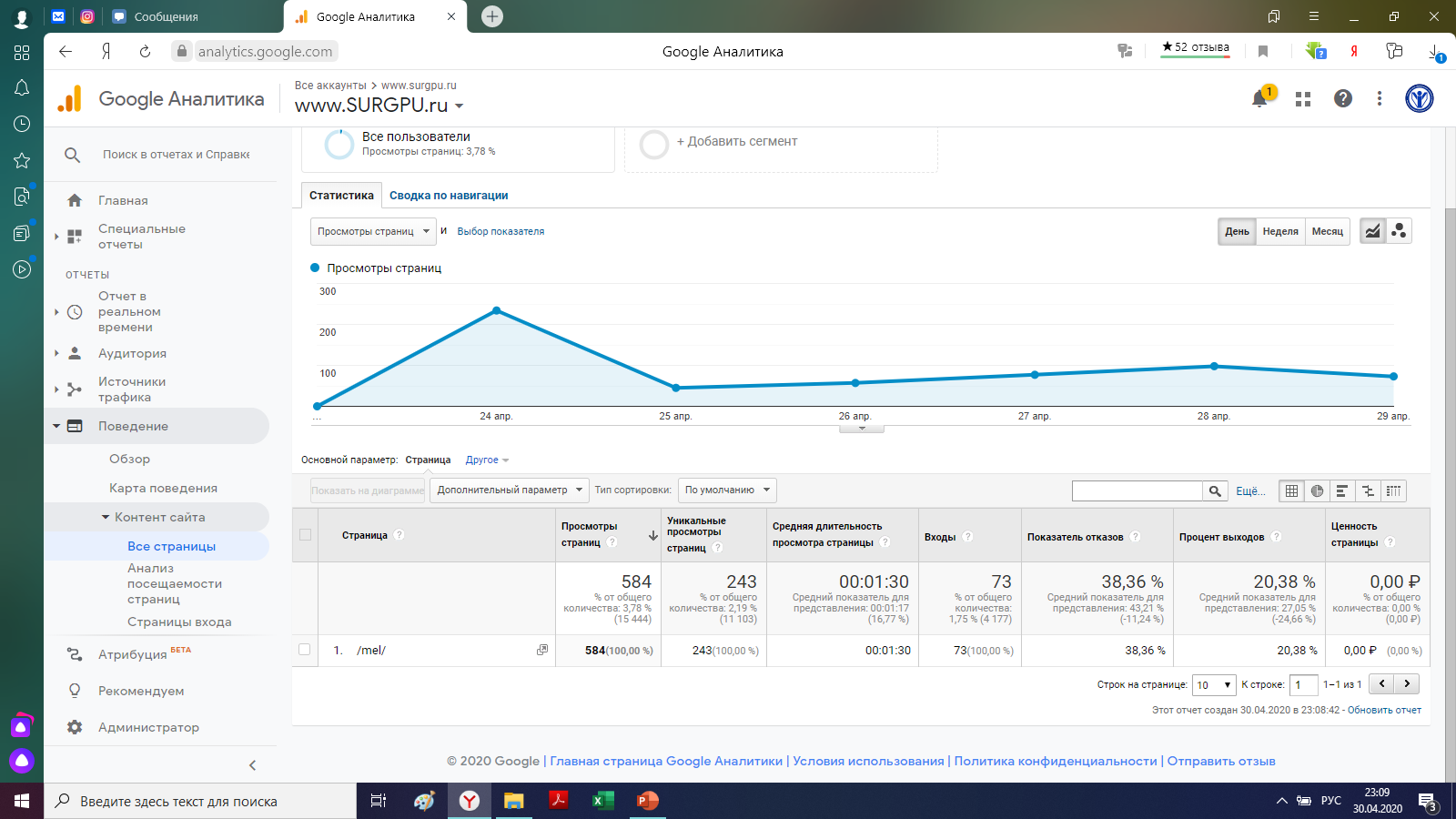 http://www.surgpu.ru/mel/